Inherited Metabolic Diseases
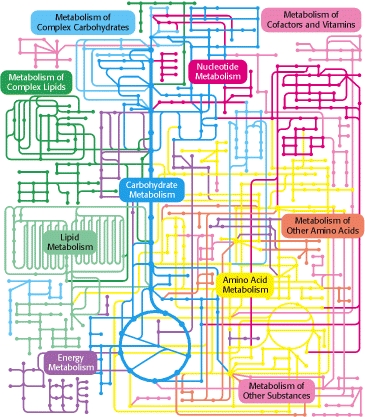 Dr Radha Ramachandran 
r.ramachandran@imperial.ac.uk
Metabolism Course
Cellular and Molecular Science Theme
Lysozyme
Learning Objectives
Define Inherited Metabolic Diseases
When should a diagnosis of inherited metabolic diseases be considered (likely presentations)
Why is early diagnosis important
Baseline investigations and emergency management of a patient with a possible diagnosis of IMD
What are the diseases that are included in the routine newborn screening programme in the UK
Basic understanding of some common disorders like phenylketonuria, MCADD, galactosaemia, Glycogen storage disorders
Inherited metabolic diseases
Group of diseases that manifest as a result of  dysfunction of a single or multiple enzymes in one or more of the metabolic pathways
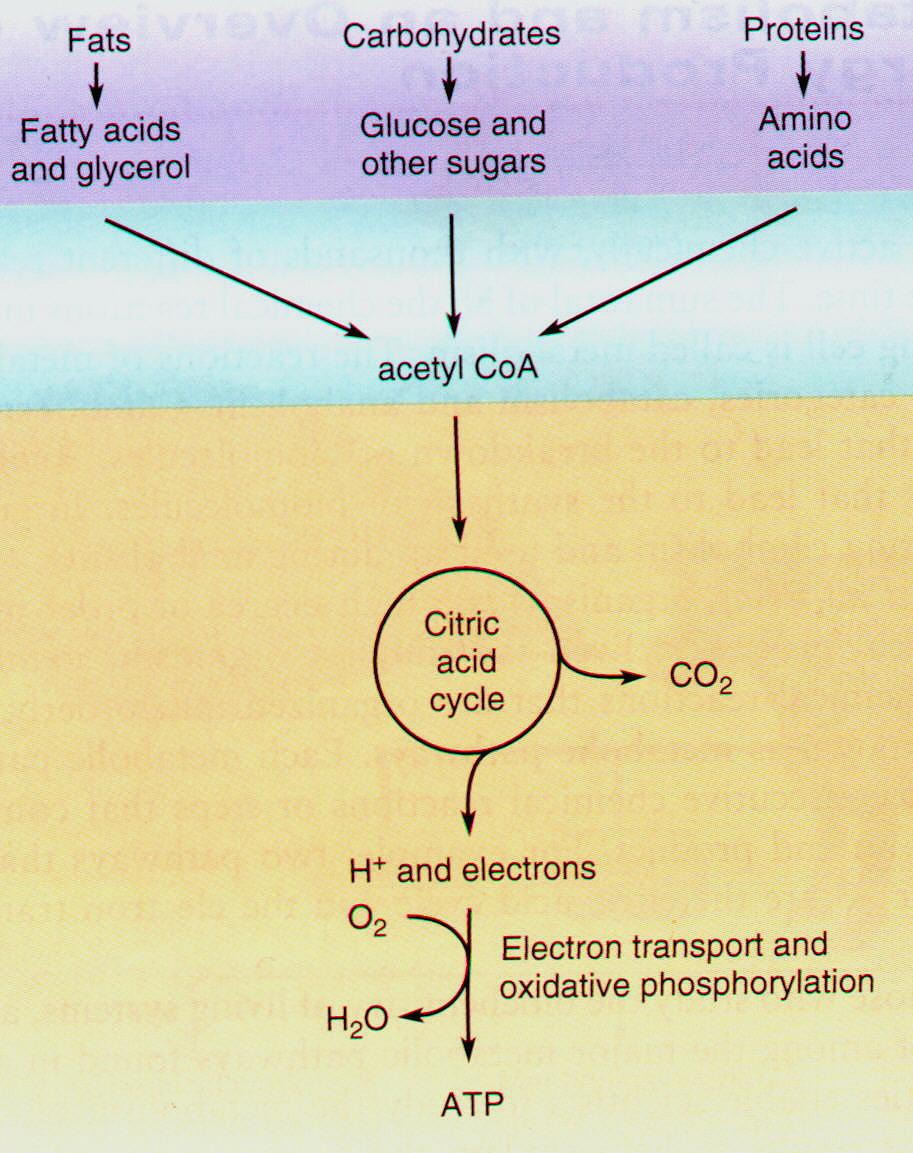 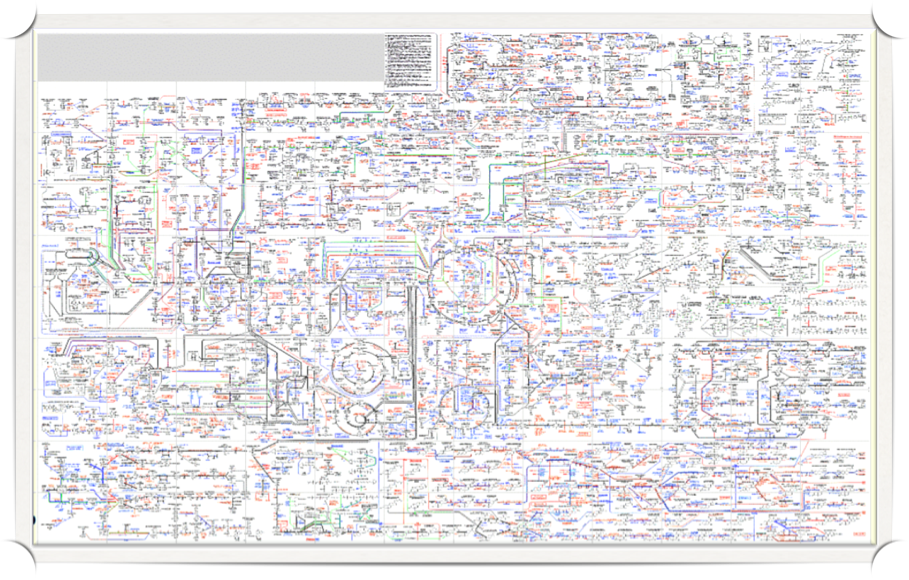 Inherited metabolic diseases
More than 600 separate disorders known so far

Collectively not that uncommon - 1 in 800 live births

800 new diagnosis per year in the UK 

25% manifest after the age of 15
Think IMD
In all neonates with unexplained overwhelming progressive disease after normal pregnancy and delivery
All children who are acutely unwell with decreased consciousness particularly if preceded by fasting, fever or vomiting
All patients with unexplained neurology, hypoglycaemia, acidosis or decreased consciousness
Family history of unexplained disease or premature deaths
Why think IMD
Non specific multi organ presentation
Diagnosis often missed 
Missed diagnosis often fatal
Many can be treated
Time is of the essence
Early diagnosis can potentially enable life saving treatment and prevent long term morbidity
Other implications – genetic counselling etc
Phenylketonuria
PKU (Phenylketonuria)
Autosomal recessive
One of most common IMDs (1:8,000 incidence UK; commoner in Ireland 1:4000)
One of the first neurological disorders identified (1934)
First successfully treated IMD (1953)
Normal metabolism of Phenylalanine
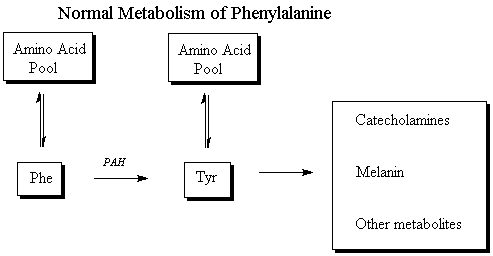 PKU – deficiency of phenylalanine hydroxylase (PAH)
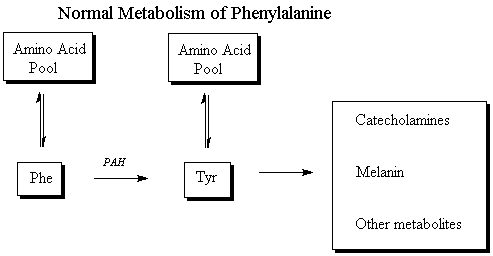 X
PKU – deficiency of phenylalanine hydroxylase (PAH)
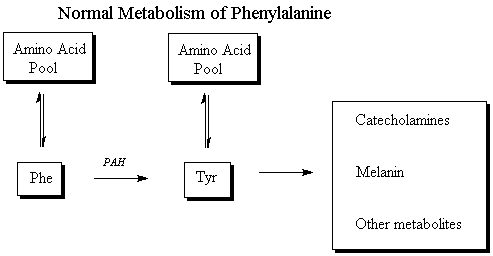 X
PKU - treatment
Aim is to keep plasma phenylalanine levels down
Protein restriction
NO ANIMAL PROTEINs, no nuts, no legumes, no seeds, no beer, no chocolate, no sweetners and only limited portions of low protein vegetables, fruits and starchy foods
Special protein supplements
PKU- pre 1963
Despite therapy with diet
Most patients severe neurological deficits
Institutionalised
Dead

What changed in 1963?
PKU - Newborn screening
Newborn screening introduced for PKU in 1963
First IMD to be screened
Guthrie cards – dried blood spots
Very early introduction of treatment
Normal neurological development with normal lifespan
PKU -Treatment
Very expensive
£ 65,000 pounds per person per year
PKU -Treatment
Very expensive
£ 65,000 pounds per person per year

Cost of looking after an untreated potentially institutionalised patient
£ 85,000 pounds per year
PKU - Treatment
Most of the deleterious effects of excess phenylalanine occur during neurological development
Reflected in the recommended phenylalanine levels
 40 – 240 µmol/L upto 10 yrs
 up to 900 µmol/L upto 16 yrs
up to 1200 µmol/L  > 16 yrs
Number of adults have gone on to have normal lives , pregnancies – often not attending regular follow-ups  at IMD clinics
PKU-Pregnancies
Phenylalanine can cross the placenta
Hyper-phenylalaninaemia can cause foetal abnormalities
low weight at birth, the congenital heart defects, digestive tract defects, osseous arrangements, microcephaly, handicap of intellectual development (Maternal PKU syndrome)
Recommended phenylalanine levels during pregnancy < 360 µmol/L
Lessons learnt from PKU
Early diagnosis can be VERY IMPORTANT
Early therapy may allow independent healthy life with normal life span
Follow up throughout life important
Increased number of ‘healthy’ adults with inherited metabolic diseases
Diseases included in the UK Newborn Screening Programme
Sickle Cell Anaemia
Cystic Fibrosis
Hypothyroidism
Phenylketonuria
MCADD
Diseases included in the UK Newborn Screening Programme
Sickle Cell Anaemia
Cystic Fibrosis
Hypothyroidism
Phenylketonuria
MCADD
MCADD
Medium chain acyl-CoA dehydrogenase deficiency
Commonest of the fatty acid oxidation defects
Manifests late infancy/childhood
Treatment simple- don’t fast!
Prognosis excellent after diagnosis + counselling
However if undiagnosed first crisis can be fatal in 25% and often residual neurological deficit
So why not screen for all known IMDs
Some manifest very early – so patient affected/diagnosed before results of NBS available
Not much point in screening for diseases that do not benefit from intervention
There must be a sensitive and specific test to diagnose disease
So when should a diagnosis of IMD be considered?
Think IMD
Unexplained
Cardiomyopathy
Liver disease
Myopathy
CNS manifestations 
Dysmorphia
Apparently unrelated multisystem involvement
When else should a diagnosis of IMD be considered?
In a metabolic emergency
Metabolic emergency
Usually due to disorders of fat, protein or glucose or other sugars metabolism/utilisation

Hypoglycaemia may be a feature – in addition may present with acidosis, increased ketones, decreased level of consciousness (due to hyperammonaemia)
Approach to a metabolic emergency
Think IMD  

Very important to take correct samples for investigations during acute crisis (since some abnormalities in biochemistry may only be apparent in a crisis)
Baseline investigations – metabolic emergency
PLEASE Ring a metabolic unit & laboratory
Bloods
U & Es , CRP, LFTs, CK, creatinine, uric acid, acid-base status, glucose, coagulation screen
Ammonia and lactate 
Plasma amino acids, acylcarnitines
Guthrie card
Spare plasma samples – ask lab to store
Baseline investigations – metabolic emergency
PLEASE Ring a metabolic unit & laboratory
Urine
Check colour and odour
Ketones, glucose, proteins, Ph
Store sample for organic acids / other tests
CSF
If LP then ask lab to freeze and store some spare sample
In case of death
Pro-active approach to post-mortem
Treatment can be commenced in most cases before the diagnosis is made – and should be commenced as soon as possible (within the first hour)
Emergency treatment – metabolic crisis
Stop all feeding
Start a dextrose infusion – to give enough calories to prevent/reverse catabolic state
Keep checking to make sure that normal acid base status is maintained 
Caveat
There are a few conditions where this might be dangerous (e.g. mitochondrial pyruvate dehydrogenase deficiency)
These are very rare
Hence benefits outweigh risks
Monitoring acid base balance will alert physicians to these rare diseases
Making a diagnosis
Hypoglycaemia – differential diagnosis
If ketones are low and free fatty acids are low
Defect in lypolysis - Hyperinsulinism
If ketones are low and free fatty acids are very high
Defect in lipolysis - Disorders of fatty acid oxidation
If ketones are high
Disorders of protein utilisation (e.g organic acidurias)
Disorders of glucose utilisation
Acidosis – differential diagnosis
Normal anion gap
Renal or intestinal loss of bicarbonate
Clue - increased chloride
Increased anion gap
Organic acids – such as lactates or ketones
Organic acidurias
Respiratory chain deficits
Gluconeogenesis
Glycogen storage disease
Fatty acid oxidation defects
Hyperammonaemia
Hyperammonaemia
Severe liver failure
Urea cycle defects
Organic acidurias
Urea cycle defects can present at any age
Consider diagnosis in any patient with
unexplained hyperammonaemia
Measure ammonia in any patient with
encephalopathy
Making a diagnosis
Metabolic Adaptation to Fasting/Starvation
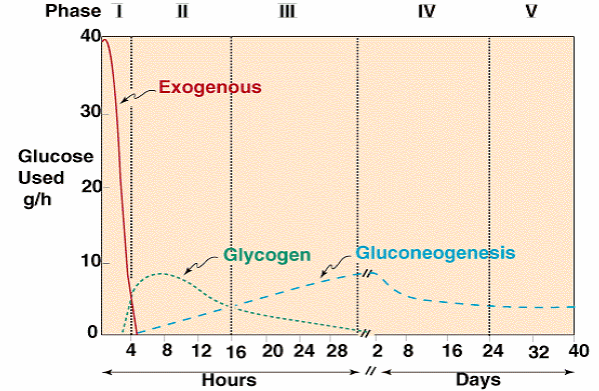 Metabolic Adaptation to Fasting/Starvation
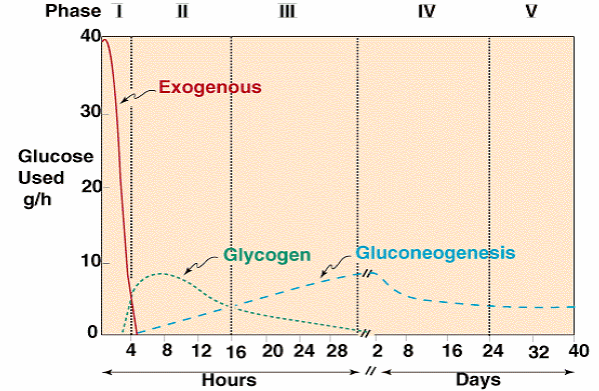 Galactosemia
Galactosaemia
Primary starch in milk – lactose
Lactose is a disaccharide (glucose and galactose )
Galactosaemia- deficiency of enzyme Gal-1 –Put
Failure to utilise Galactose and toxic metabolites accumulate
Vomiting, diarrhoea, jaundice, liver and renal disturbance and cataract
Galactose free diet – may be life saving
Some countries offer newborn screening for this
Metabolic Adaptation to Fasting/Starvation
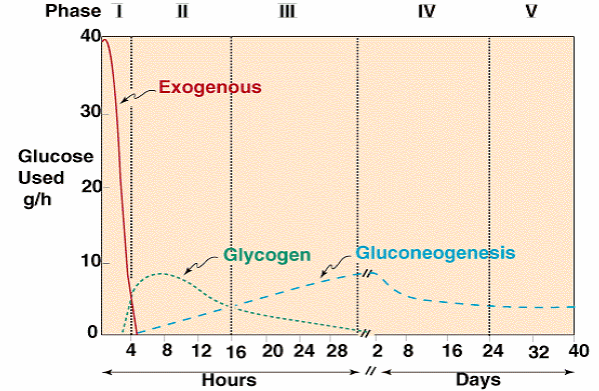 Glycogen storage disorders
Glycogen storage diseases
Glycogen storage diseases
Presentation
Consequences of pathological glycogen storage- hepatomegaly, myopathy
Hypoglycemia
Commonest 
GSD 1 – mainly hepatopathic + hypoglycaemia
GSD III – mixed hepatopathic and myopathic + hypoglycaemia
Therapy – frequent meals, overnight- continuous NG feed / uncooked corn starch
Metabolic Adaptation to Fasting/Starvation
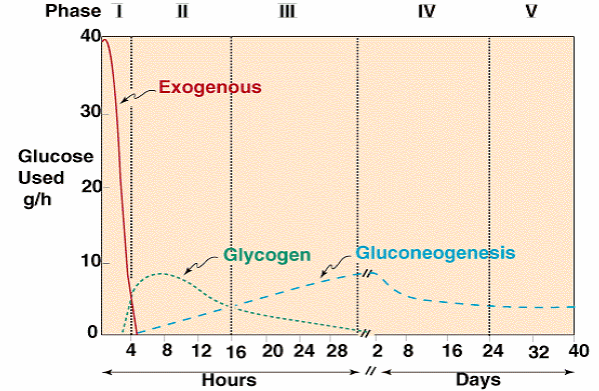 Fatty acid oxidation defects
Advice to patients
Wear a medic alert bracelet
Carry a card with a card of your metabolic physician/hospital
Tell your treating physician what your diagnosis is and what the emergency treatment for it is
Learn to anticipate a crisis and take preventative steps
Life long follow up in a metabolic unit essential
IMD – not that uncommon

Think IMD if illnessunexplained.Please contact your laboratory for advice

Early intervention is very important

Detailed knowledge of individual diseases   and pathways not always necessary in the emergency setting
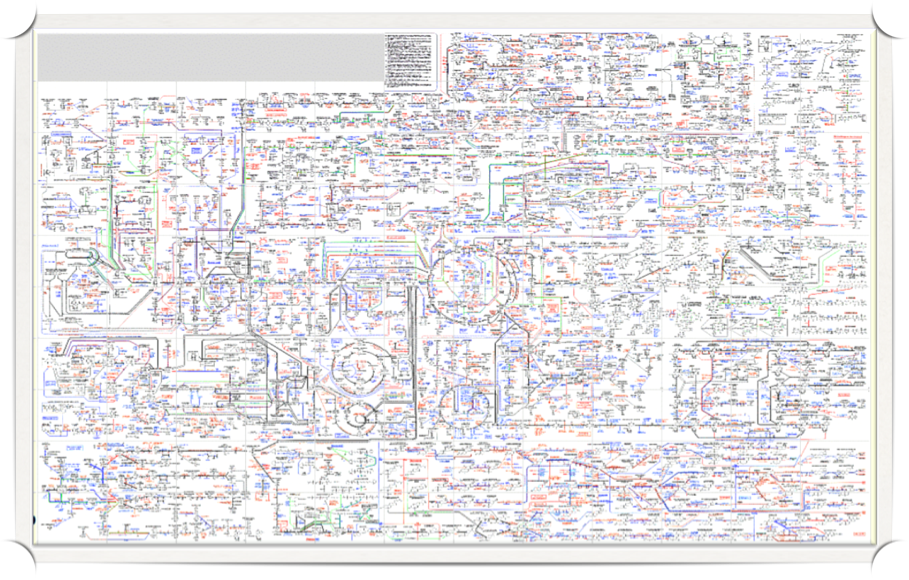